MODUULI 5
VARASTONHALLINTA
SISÄLTÖ
Tässä moduulissa tarkastelemme asianmukaisen varaston ja varastojen hallinnan merkitystä ruokahävikin torjunnassa.
Keskitymme erityisesti FIFO:n ja FEFO:n kaltaisten tehokkaiden strategioiden toteuttamiseen sekä uusiin teknologioihin, joilla automatisoidaan kaikki prosessit ja seurataan varastossa olevia tavaroita.
Johdatus varastonhallintaan
01
02
Varastonhallintatekniikat
03
Optimointistrategiat
Varastonhallinnan optimointiin tarkoitetut teknologiat
04
01
Varastonhallinta
Varaston määritelmä
Vaihto-omaisuudella tarkoitetaan tavaroita ja materiaaleja, joita yritys pitää hallussaan jälleenmyyntiä, tuotantoa tai käyttöä varten. Siihen kuuluvat raaka-aineet, keskeneräiset tuotteet ja valmiit tuotteet. 
Tehokas varastonhallinta on ratkaisevan tärkeää tarjonnan ja kysynnän välisen tasapainon ylläpitämiseksi, kustannusten minimoimiseksi ja toiminnan sujuvuuden varmistamiseksi.
Varastonhallinta selitetty 11 minuutissa
Tämä video selittää: 
Mitä varastonhallinta on
Miten varastonhallinta toimii
Miksi se on tärkeää yritysten menestyksen kannalta
Varastotyypit
Hankinnat
Pitkän aikavälin vaikutus
Liiketoiminnan välittömät tarpeet
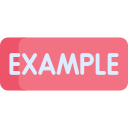 Sosiaaliset/ympäristövaikutukset
Taloudelliset ja yritysten tarpeet
Klikkaa kirjoittaaksesi
Klikkaa kirjoittaaksesi
Usein kalliit ja monimutkaiset prosessit
Suoraviivaiset prosessit
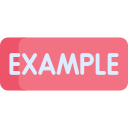 Varastotyypit
Varastotyypit
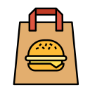 Hankinnat
Pitkän aikavälin vaikutus
Liiketoiminnan välittömät tarpeet
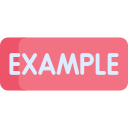 Sosiaaliset/ympäristövaikutukset
Taloudelliset ja yritysten tarpeet
Klikkaa kirjoittaaksesi
Klikkaa kirjoittaaksesi
Usein kalliit ja monimutkaiset prosessit
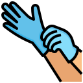 Suoraviivaiset prosessit
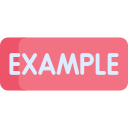 Inventaarion järjestäminen
Varaston järjestäminen on olennaisen tärkeää tehokkaan varastonhallinnan kannalta. Seuraavassa on lueteltu joitakin inventaarion keskeisiä elementtejä ja luokkia:
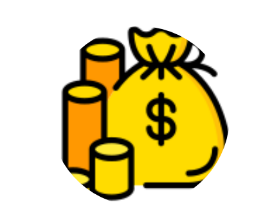 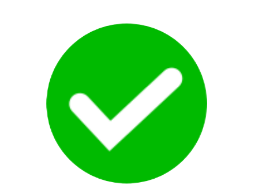 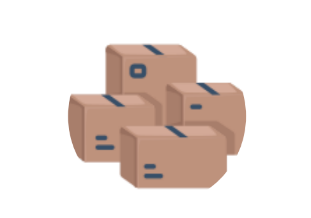 Tarkastukset
Säännöllinen: joka viikko/kuukausi, jotta tiedetään, mitä tarvitaan.
Vuosittainen: Tärkeä tarkastus, hyödyllinen kirjanpidossa ja dokumentoinnissa.
Jatkuva: Tietokoneella/tabletilla inventaario päivittyy aina, kun tavaroita tulee ulos.
Varastotyypit
Varmuusvarasto: Pidä pieni varasto toimittajan viivästymisen tai kysynnän kasvun varalta.
Sesonkivarastot: varastoi ennen erityiskausia (joulu, pääsiäinen, kesä).
Varasto on matkalla:  Tilatut tuotteet, jotka eivät ole vielä saapuneet
Luokat arvon mukaan
Tyyppi A: Kalleimmat tuotteet (liha, ekstra-neitsytoliiviöljy) → tarkista ne usein.
Tyyppi B: Kohtalaisen tärkeät tuotteet (juustot, säilykkeet).
Tyyppi C: Edulliset ja runsaat tuotteet (suola, sokeri) → satunnaiset tarkastukset.
02
Varastonhallintatekniikat
Varastonhallinta
Elintarviketeollisuuden varastonhallintaan kuuluu ainesosien ja tuotteiden tarjonnan, varastoinnin ja saatavuuden valvonta elintarvikeyrityksessäsi. Tämä prosessi takaa optimaaliset varastotasot, vähentää hävikkiä ja parantaa tehokkuutta, mikä on tärkeää kuluttajien kysyntään vastaamiseksi ja tuoreuden säilyttämiseksi.
Ottamalla käyttöön tehokkaita varastonhallintakäytäntöjä yritykset voivat saada aikaan tasapainoisemman ja tehokkaamman varastojärjestelmän, mikä viime kädessä edistää niiden yleistä menestystä ja kasvua.
Varastonhallinnan edut
1.  Kustannustehokkuus: 
Asianmukainen varastonhallinta auttaa vähentämään varastointikustannuksia, minimoimaan hävikkiä ja välttämään ylivarastointia tai varastovajeita, mikä johtaa merkittäviin kustannussäästöihin.
2. Asiakastyytyväisyys: 
Kun varmistetaan, että oikeat tuotteet ovat saatavilla silloin, kun asiakkaat niitä pyytävät, parannetaan palvelutasoa ja asiakastyytyväisyyttä.
3. Parempi kassavirta: 
Pitämällä varastotasot optimaalisena yritykset voivat vapauttaa käteisvaroja, jotka muuten olisivat sidottuja ylimääräisiin varastoihin.
4. Parempi päätöksenteko: 
Reaaliaikaiset tiedot ja analyysit antavat paremman käsityksen varaston suuntauksista ja suorituskyvystä.
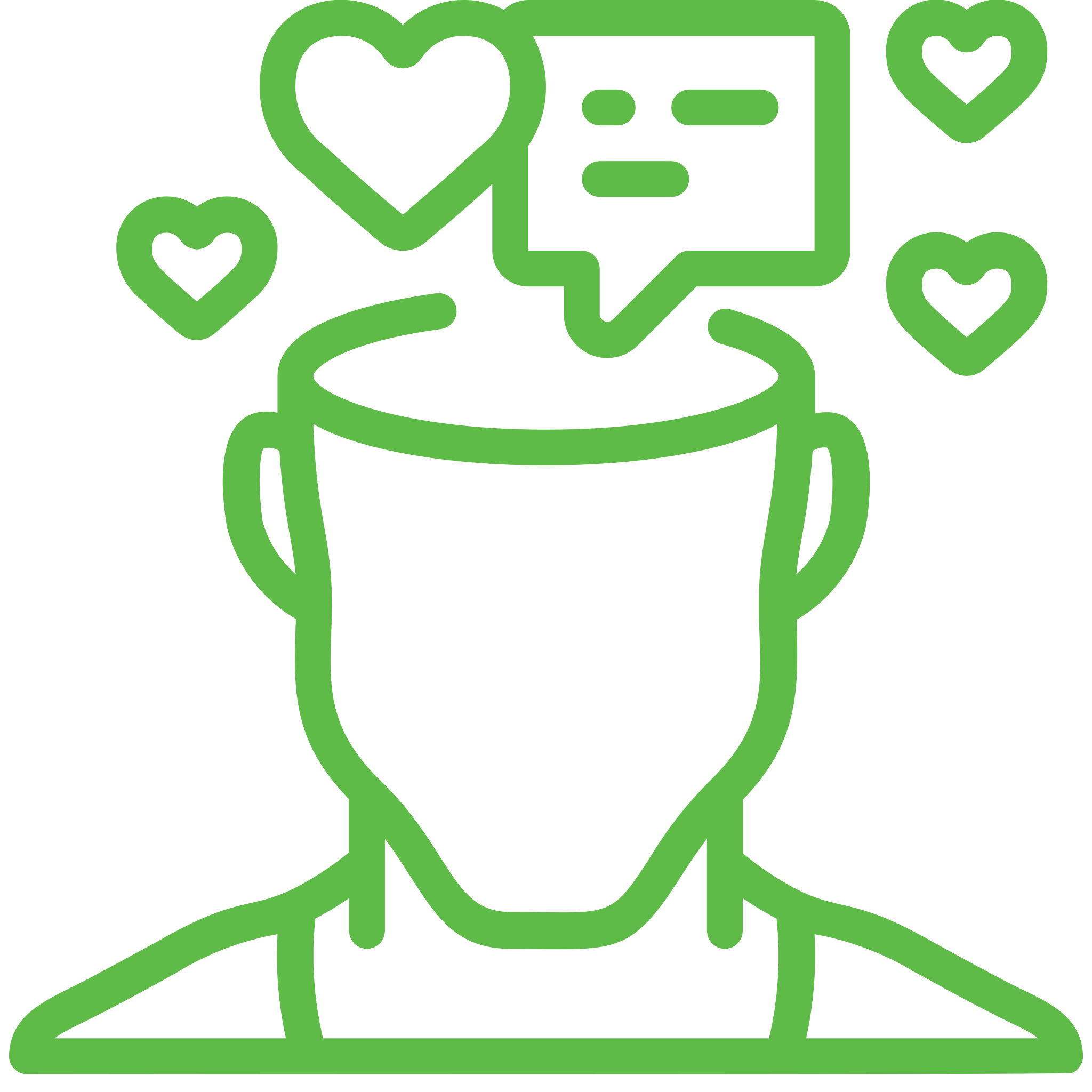 Varastonhallinnan edut
5. 	Toiminnallinen tehokkuus: 
Virtaviivaistetut varastointiprosessit vähentävät varastojen hallintaan tarvittavaa aikaa ja vaivaa.
6.   Riskien lieventäminen: 
Varastojen pitäminen turvallisena ja yhteistyö luotettavien toimittajien kanssa auttaa vähentämään toimitusketjun häiriöihin ja kysynnän vaihteluihin liittyviä riskejä.
7. Kilpailuetu:
Tehokas varastonhallinta voi tarjota kilpailuetua nopeuttamalla vasteaikoja, parantamalla tuotteiden saatavuutta ja alentamalla toimintakustannuksia.
Varastonhallinnan perusmenetelmät
Menetelmä, jota kaikki ruokapalveluyritykset käyttävät tavaroiden kierrättämiseen: vanhemmat tuotteet käytetään tai myydään ensin. Ihanteellinen kuiville ja pitkään säilyville elintarvikkeille, mutta myös hedelmille ja vihanneksille, joilla ei ole varsinaista viimeistä käyttöpäivää, mutta joiden luonnollinen pilaantuminen ajan myötä on estettävä.
FIFO
First in, First out
FEFO
First Expired, First Out
Tuotteet, joiden viimeinen käyttöpäivä on aikaisintaan, ovat etusijalla. Olennaista tuoreille ja helposti pilaantuville tuotteille. Saapumispäivästä riippumatta aikaisimmat viimeinen käyttöpäivä on käytettävä ensin.
Varastonhallinnan perusmenetelmät
Tuotteita vastaanotetaan ja käytetään vain tarpeen mukaan, eikä niitä kerätä varastoon. Tämä menetelmä on yleinen teollisessa tuotannossa ja tilausravintoloissa.
.
JIT
Juuri ajoissa
LIFO
Viimeisenä sisään, ensimmäisenä ulos
Menetelmä perustuu oletukseen, että viimeisenä tuotetut tai hankitut hyödykkeet kirjataan ensimmäisenä kuluksi: viimeisenä hankitut tai tuotetut hyödykkeet kirjataan ensimmäisenä kuluksi. Näin ollen vanhat vaihto-omaisuuden menot jäävät taseeseen, kun taas uusimmat vaihto-omaisuuden menot kirjataan ensin kuluksi.
Inspiroidu...
Juuri ajoissa
Taustaa: Keskikokoinen ruokapalveluyritys otti käyttöön Just in Time -strategian puuttuakseen varastojen hallinnassa ja toimitusketjun koordinoinnissa esiintyvään merkittävään tehottomuuteen. Organisaation ruokahävikki kasvoi 20 prosenttia ja asiakastyytyväisyys laski 15 prosenttia varastohävikkien ja toimitusviivästysten vuoksi. 
Lisäksi yritys kamppaili ylisuurista varastoista ja pilaantumisesta johtuvien kasvavien toimintakustannusten kanssa. 

Tutustu koko tapaustutkimukseen!
HARJOITUS: FIFON JA FEFON MERKITYKSEN YMMÄRTÄMINEN
2: FEFO jätteiden välttämiseksi

Skenaario: Johdat ravintolan ruokakomeroa. Sinulla on useita eriä jogurttia, joiden viimeinen käyttöpäivä on seuraava.
Erä A: huhtikuuta 2025
Erä B: 25. maaliskuuta 2025
Erä C: 5. huhtikuuta 2025

Kysymyksiä:
Kumpi erä olisi käytettävä ensin FEFO-periaatetta soveltaen?
Jos käyttäisin sen sijaan FIFO-järjestelmää, voisiko hukkaantumisriski olla olemassa? Miksi?
1: FIFO käytännössä

Skenaario: Olet vastuussa koulun ruokalan varastosta. Tänään saapuu uusi UHT-maitotoimitus, jonka viimeinen käyttöpäivä on 15. syyskuuta 2025, kun taas sinulla on vielä pakkauksia, joiden viimeinen käyttöpäivä on 30. kesäkuuta 2025.

Kysymyksiä: 
Miten varasto olisi järjestettävä FIFO-järjestelmän soveltamiseksi?
Mitä voi tapahtua, jos uusi varasto asetetaan vanhan varaston eteen?
[Speaker Notes: Linkki käännökseen: https://www.canva.com/design/DAGey6-xMwA/6giDlpIERgcaupUW5V8qQg/edit?utm_content=DAGey6-xMwA&utm_campaign=designshare&utm_medium=link2&utm_source=sharebutton]
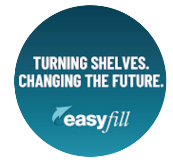 Tapaustutkimus: TurnLoader
EasyFill TurnLoader on kiertävä hyllyjärjestelmä, joka on suunniteltu tehokkaaseen varastonhallintaan supermarketeissa ja päivittäistavarakaupoissa. Sen päätavoitteena on vähentää ruokahävikkiä ja parantaa tuotteiden kiertoa hyllyissä helpottamalla FIFO-menetelmän (First In, First Out) soveltamista. 
Miten se toimii?
Hyllyt pyörivät itsekseen, jolloin käyttäjät voivat täydentää tuotteita takaa. 
Asiakkaat noutavat tuotteet edestä. Näin varmistetaan, että vanhemmat tuotteet myydään ensin.
Tämä järjestelmä auttaa vähentämään vanhentuneita vanhentumispäivämääriä ja hyllyjen pohjalle unohtuneista tuotteista johtuvaa hävikkiä.
Edut 
✅ Vähentää ruokahävikkiä → Auttaa varmistamaan, että vanhemmat tuotteet myydään ensin.
✅ Tehokas täydennys → Täydennys on nopeampaa ja vähemmän häiritsevää asiakkaille.
✅ Parempi hyllyjen järjestäminen → Vähemmän sotkua ja parempi näkyvyys tuotteille.
✅ Parempi hygienia → Vähentää tarvetta siirtää tuotteita manuaalisesti, mikä minimoi kontaminaatioriskin.
TurnLoader™ Multideck FIFO -hyllystöt
Tämä video näyttää mielenkiintoisen ratkaisun FIFO:n suorittamiseen hyllyjä pyörittämällä.
03
Optimointistrategiat
Varaston optimointi
Varastonhallinnan optimointi on ratkaisevan tärkeää, kun halutaan ylläpitää optimaalisia varastotasoja, vähentää kustannuksia ja parantaa toimitusketjun tehokkuutta. 
Optimointistrategioiden toteuttaminen voi parantaa merkittävästi varastonhallintaa, jolloin varmistetaan, että oikeat tuotteet ovat saatavilla oikeaan aikaan ja kustannukset ovat mahdollisimman pienet.
Optimointistrategiat
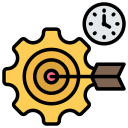 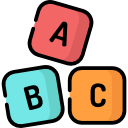 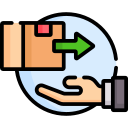 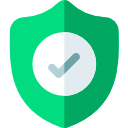 Kysynnän ennustaminen: 

Käytä historiatietoja ja ennakoivaa analytiikkaa tulevan kysynnän ennakoimiseksi. Tämä auttaa ylläpitämään optimaalisia varastotasoja ja välttämään ylivarastointia tai varastovajeita.
ABC-analyysi: 

Luokittele varastot kolmeen ryhmään (A, B ja C) niiden tärkeyden ja arvon perusteella. Keskity kriittisimpien nimikkeiden (A) tarkempaan hallintaan.
Just-In-Time (JIT) -varastointi: 

Vähentää varastointikustannuksia vastaanottamalla tavaroita vain silloin, kun niitä tarvitaan tuotantoprosessissa.
Turvavarasto:
 
Puskurivaraston ylläpitäminen kysynnän vaihtelun ja toimitusketjun häiriöiden varalta.
Optimointistrategiat
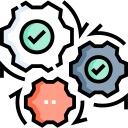 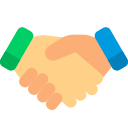 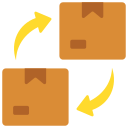 Automaattinen uudelleenjärjestäminen:

 Ota käyttöön järjestelmiä, jotka tilaavat varastot automaattisesti uudelleen, kun ne saavuttavat tietyn tason, jotta välttämättömät tuotteet eivät koskaan lopu kesken.
Varaston kiertonopeus:

 Seuraa, kuinka usein varastoa myydään ja korvataan tietyn ajanjakson aikana. Korkeampi kiertonopeus kertoo tehokkaasta varastonhallinnasta
Toimittajasuhteiden hallinta: 

Luo vahvat suhteet tavarantoimittajiin varmistaaksesi oikea-aikaiset toimitukset ja neuvotellaksesi paremmista ehdoista.
Optimointistrategiat
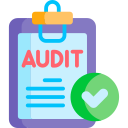 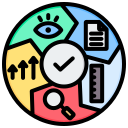 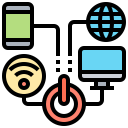 Säännölliset tarkastukset: 

Suorita säännöllisiä inventaariotarkastuksia tarkkuuden varmistamiseksi ja mahdollisten poikkeamien havaitsemiseksi.
Teknologian integrointi: 

Käytä kehittynyttä varastonhallintaohjelmistoa varaston reaaliaikaiseen seurantaan ja hallintaan.
Lean Inventory: Hävikin minimoimiseksi ja tehokkuuden parantamiseksi.
Lean Inventory: 

Hävikin minimoimiseksi ja tehokkuuden parantamiseksi.
04
Optimoinnin teknologiat 
Varastonhallinta
[Speaker Notes: Linkki käännökseen: https://www.canva.com/design/DAGebkF7Ofs/Xb_KCkuG0tbOmXIsJ4TxDg/edit?utm_content=DAGebkF7Ofs&utm_campaign=designshare&utm_medium=link2&utm_source=sharebutton]
Varastonhallinnan avainteknologiat
Varastonhallinnan avainteknologiat
Inspiroidu...
Wasteless
Wasteless on start-up-yritys, joka on kehittänyt tekoälyyn perustuvan ratkaisun ruokahävikin vähentämiseksi supermarketeissa dynaamisen hinnoittelun avulla. 
Järjestelmä mukauttaa tuotteiden hintoja dynaamisesti muuttujien, kuten viimeisen käyttöpäivän, kysynnän ja tarjonnan, perusteella, mikä kannustaa ostamaan tuotteita lähellä viimeistä käyttöpäivää ja optimoi varastojen hallinnan.
Tutustu koko tapaustutkimukseen!
Harjoitus: Älykkäät ostokset IoT:n avulla
Banner Infografiikka
Roolit:
1 henkilö on siis IOT, joka simuloi varastoa hallinnoivaa ohjelmistoa.
Kaikki muut osallistujat ovat kokkeja.
Tavoite: Ymmärtää, miten esineiden internet auttaa hallitsemaan ruokaostoksia paremmin kotona ja kaupassa. 

Toiminta 
Kaikki kokit laittavat ruokaa ruokakomeroon. IoT kirjaa ylös, mitä ruokakomeroon on laitettu. 
Tämän jälkeen kokit ottavat ruokakomerosta ruokaa valmistellakseen reseptejä. 
Ainoastaan IOT näkee, mitä on otettu pois, ja tietää varaston varastotilanteen. Hänen on ilmoitettava keittiömestareille, kun jokin tuote on melkein loppunut. Osakkaiden on keskusteltava siitä, ostetaanko tuotteita lisää ja milloin.  

Keskustelu: Miten yhdistetty jääkaappi tai sovellus voisi parantaa päivittäistavaroiden hallintaa?
Tarvittavat materiaalit:  
Paperiarkkeja, joihin on kirjoitettu erilaisia ruokia, ja ruokakomero (laatikko tai pöytä). Jokainen paperiarkki on elintarvikeyksikkö (kiloa, litraa jne.).
Varastonhallinnan aikana vältettävät virheet
Varastonhallinnan aikana vältettävät virheet
Kuten olemme nähneet tässä moduulissa, on olemassa menetelmiä, strategioita ja teknologioita, joilla voidaan parantaa huomattavasti varastonhallintaa, joka on todella tärkeä toimenpide ruokahävikin torjunnassa.

Viime vuosina älykkäiden etikettien (rid) ja esineiden internetin (iot) käyttöönotto on antanut merkittävän sysäyksen kohti yhä optimaalisempaa elintarvikkeiden hallintaa, jolla on pyritty torjumaan huonosta elintarvikevarastojen hallinnasta johtuvia valtavia raaka-ainehäviöitä.

Tiedot osoittavat kuitenkin myös, että kotitalouksissa syntyy huomattava määrä jätettä, ja olisi mielenkiintoista yrittää siirtää näitä tekniikoita koteihimme.
Päätelmät
Ruoan tuhlaaminen ruokkii ongelmaa, ei ihmisiä.
Seuraa matkaamme
www.waste2worth.eu
li
yt